Learning Management Systems Training Program Essentials
GSHC 2014
Mary M Rydesky
[Speaker Notes: Companies desire a learning management system (LMS or LCMS) for saving administrative costs & for ability to present material 24/7 in diverse locations. Increasingly, workers come to us with experience using Moodle or Blackboard, LMSs that are common in schools, training centers, & colleges. How do we compute the value of implementing this sort of system? What are the critical thinking questions that should be asked before making a commitment?

This presentation is of value for persons considering what to get, & also for those who inherited a system at their workplaces. The majority of installations get replaced within five years of startup, as company trainers’, accountants’, & managers’ requirements for cost-effective training grow beyond initial expectations. An overview of standards by NACOL, Quality Matters, Sloan, & ISO 29990, review of Kirkpatrick’s Model of Evaluation, & suggestions learned the hard way for project management. course design, & learner satisfaction will equip participants with a better understanding of factors to consider in purchasing & administering an LMS or LCMS that delivers.]
Learning Management Systems
What really makes up an LMS?
definition of LMS 
What it is not
Technology Specs
E-Learning Standards for LMSs
Demonstrations of LMSs
BlackBoard
Moodle
Others
Kirkpatrick’s Model of Evaluation
LMS is….
A learning management system (LMS) is  software for automating the administration, documentation, tracking, reporting & delivery of e-learning education courses & blended training programs
The LMS - the Users’ View
All LMSs have:
Library of courses
Learners
Trainers
Admins
Status reports
Ways to assign learners / trainers to a course
Ways to create a learner profile
Ways to upload & or create courses
The LMS – Technical View
Database - Where the data goes
Server –Home of courses; runs the application
Application  / programming language - Produces the features & functions of the LMS
PHP, mySQL, open source
Desktop, laptop, notebook, phone – end user site
Browsers – Firefox, IE, Safari, Chrome
[Speaker Notes: LMS (learning management system): Software that automates the administration of training. The LMS registers users, tracks courses in a catalog, records data from learners; & provides reports to management. 

An LMS is typically designed to handle courses by multiple publishers & providers. It usually doesn't include its own authoring capabilities; instead, it focuses on managing courses created by a variety of other sources. - ASTD

It takes SPACE. It needs to be secure but accessible – firewalls for onsite access can be limiting.]
The LMS – Trainers’ View
Course development & revision
Can blend courses from many sources
Course delivery synchronous / asynchronous
Social learning  is supported – forums, wikis
Evidence-based learning – assessment tools
Engages the learner
[Speaker Notes: LMS (learning management system): Software that automates the administration of training. The LMS registers users, tracks courses in a catalog, records data from learners; & provides reports to management. 

An LMS is typically designed to handle courses by multiple publishers & providers. It usually doesn't include its own authoring capabilities; instead, it focuses on managing courses created by a variety of other sources. - ASTD

It takes SPACE. It needs to be secure but accessible – firewalls for onsite access can be limiting.]
Functions & Components
An LMS is basically an database & repository – a software system that stores content files & tracks learner progress & provides reports
Provides access by roles 
trainers
learners
others
e-Learning Standard(s) - communication bridge between the course & the database
[Speaker Notes: LMS (learning management system): Software that automates the administration of training. The LMS registers users, tracks courses in a catalog, records data from learners; & provides reports to management. 

An LMS is typically designed to handle courses by multiple publishers & providers. It usually doesn't include its own authoring capabilities; instead, it focuses on managing courses created by a variety of other sources. - ASTD

It takes SPACE. 5 GB recommended + same for backups
It needs to be secure but accessible – firewalls for onsite access can be limiting.]
Purchase & Deployment Models
Choice of LMSs
[Speaker Notes: Blackboard at Weston Pharma  http://www.youtube.com/watch?v=OGZOfgN-Pfg#t=53 4:01

Moodle 2.5 http://www.youtube.com/watch?v=W4uipnBkj-4  1:14
 
Totara You Tube http://www.youtube.com/watch?v=anx2Oq69uOs  2:14

Modular Object-Oriented Dynamic Learning Environment) is a free software e-learning platform, also known as a Learning Management System, or Virtual Learning Environment (VLE). As of June 2013 it had a user base of 83,008 registered and verified sites, serving 70,696,570 users in 7.5+ million courses with 1.2+ million teachers.  235 countries]
Take a Look
Blackboard at Weston Pharma  http://www.youtube.com/watch?v=OGZOfgN-Pfg#t=53 4:01
Canvas   http://www.youtube.com/user/CanvasLMS  1:35

Moodle 2.5 http://www.youtube.com/watch?v=W4uipnBkj-4  1:14
 
Totara You Tube http://www.youtube.com/watch?v=anx2Oq69uOs  2:14
[Speaker Notes: Blackboard at Weston Pharma  http://www.youtube.com/watch?v=OGZOfgN-Pfg#t=53 4:01

Moodle 2.5 http://www.youtube.com/watch?v=W4uipnBkj-4  1:14
 
Canvas   http://www.youtube.com/user/CanvasLMS  1:35

Totara You Tube http://www.youtube.com/watch?v=anx2Oq69uOs  2:14

Modular Object-Oriented Dynamic Learning Environment) is a free software e-learning platform, also known as a Learning Management System, or Virtual Learning Environment (VLE). As of June 2013 it had a user base of 83,008 registered and verified sites, serving 70,696,570 users in 7.5+ million courses with 1.2+ million teachers]
E-Learning LMS Technical Standards
[Speaker Notes: AICC - Aviation Industry CBT Committee
Communication method: AICC-HACP uses HTTP POST; Can also use JavaScript
How does it work?
A course is loaded to an LMS. That course is taken by a learner. As the course runs, the HACP method uses an HTML form to send, POST, information to the LMS & the LMS sends information back to the course as a simple text string.  When the course is completed the LMS decides what should happen next. (issue a certificate, go to the next course, present a survey, update a training record, etc.)

SCORM – Sharable Content Reference Model
Communication method: JavaScript
How does it work?
A course is loaded to an LMS. That course is taken by a learner. As the course runs it sends values to the API Adapter. 
The API Adapter sends the values to the database on the LMS. When the course is completed the LMS decides what should happen next. (issue a certificate, go to the next course, present a survey, update a training record, etc.)

xAPI - eXperience API
Communication method: REST web services
How does it work?
People learn from interactions with other people, content, & beyond. These actions can happen anywhere & signal an event where learning could occur. All of these can be recorded with the Tin Can API / eXperience API. This does not need to happen on an LMS.
When an activity needs to be recorded, the application, web based or non web based, sends secure statements in the form of “Noun, verb, object” or “I did this” to a Learning Record Store (LRS.)
Learning Record Stores record all of the statements made. An LRS can share these statements with other LRSs. An LRS can exist on its own, or inside an LMS.]
Purchase & Deployment Model Pro’s
Purchase & Deployment Models Con’s
E-Learning Standards in the LMS
Development & testing
LMS content integration has standards supported & versions, size limits, media types supported, suggested dev tools, & import/export settings
Test – different browsers & OS & devices; cloud or server based services, speed, ease of access
Test your LMS access for functional & data/comm issues
Content Delivery
Set up student account on the LMS for testing
Perform a small group test before opening courses
Check to see that all learner systems produce the same course reports in the LMS…then go live
NACOL
QM
ISO
SLOAN
Management (time, cost, ROI)
xx
x
Course Design
xx
xx
x
Course Delivery
x
Course Evaluation
x
x
xx
Learner Skills
x
x
x
xx
Learner Outcomes
x
x
Technology
x
x
x
ISO 299990 Standards
Focus: on the learner & results of the process
Emphasis: the full range of options available for delivery of learning services in a global knowledge society
improvement of knowledge transfer
quality management
organizational effectiveness
sustainability through cost management
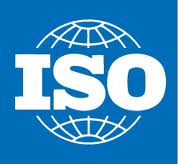 [Speaker Notes: ISO 29990 - Dec 2010
Objective: generic model for quality professional practice & performance - a common reference for LSPs & LSP clients
Addresses: design, development, & delivery for non-formal* education, training, & development]
User Standards
learner satisfaction
change & attainment of course objectives
knowledge transfer & change measures
cost (design, delivery, evaluation cycle)
time efficiency
value of competencies (integration of KSAs)
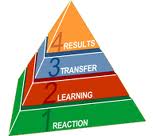 Learner Satisfaction
Kirkpatrick Level One
Navigation ease
Technology ease
Interesting
Efficiency
Attainability of objectives
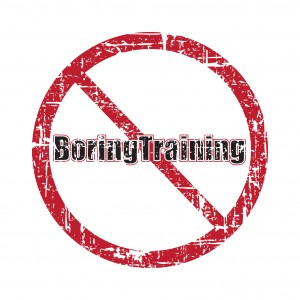 Investor Satisfaction
Kirkpatrick Levels Two - Four
Knowledge transfer
Change in skills & behaviors
Effects of change brought on by learning
Phillips Level Five     ROI
Cost & impact
Sustainability
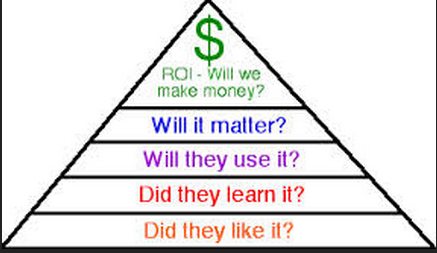 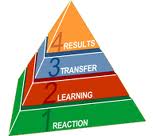 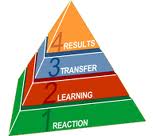 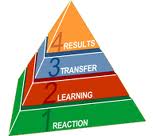 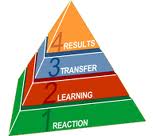 Management Guides
Guidelines for cost of development
Suggest time line for development
Tie development & delivery to organizational mission & objectives
Guidelines for retention of course, learner input, security & access
Guide developers, instructors, stakeholders to a shared concept of quality in eLearning via your Moodle
[Speaker Notes: Thinking of online learning and LMS system management, are we ready to examine best practices in sustainability?  

Consider forming a community to discuss and move forward on this initiative.]
Resources
Open Source LMS vs Commercial LMS
http://tinyurl.com/lgvoqyl
Standards
AICC www.aicc.org , http://www.syberworks.com/articles/aicc-and-the-lms-article.htm
SCORM 1.2 http://www.adlnet.gov/scorm/scorm-version-1-2
SCORM 2004 http://www.adlnet.gov/scorm/scorm-2004-4th
AICC CMI-5 http://aicccmi5.wikispaces.com/AICC+CMI5+Specification
xAPI http://www.adlnet.gov/tla/experience-api
TinCan http://tincanapi.com/
What Standard Is Best
http://tinyurl.com/l9l4s5k
Open Source
Moodle www.moodle.org
[Speaker Notes: Thanks to JCA Solutions for Pro and Con comparisons]
Contact Info
Mary M Rydesky – Transition ManagementDan Foote – Dan Tech Services
www.transitionmanagement.us
mrydesky@yahoo.com
dfoote@dantechservices.com
907-227-2393
GSHC 2014